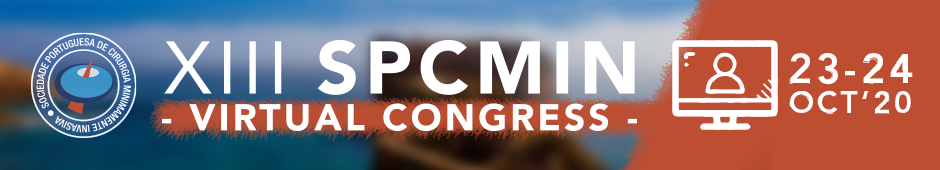 ABORDAGEM LAPAROSCÓPICA NO TRATAMENTO DO CANCRO COLORRETAL7 ANOS DE EXPERIÊNCIA
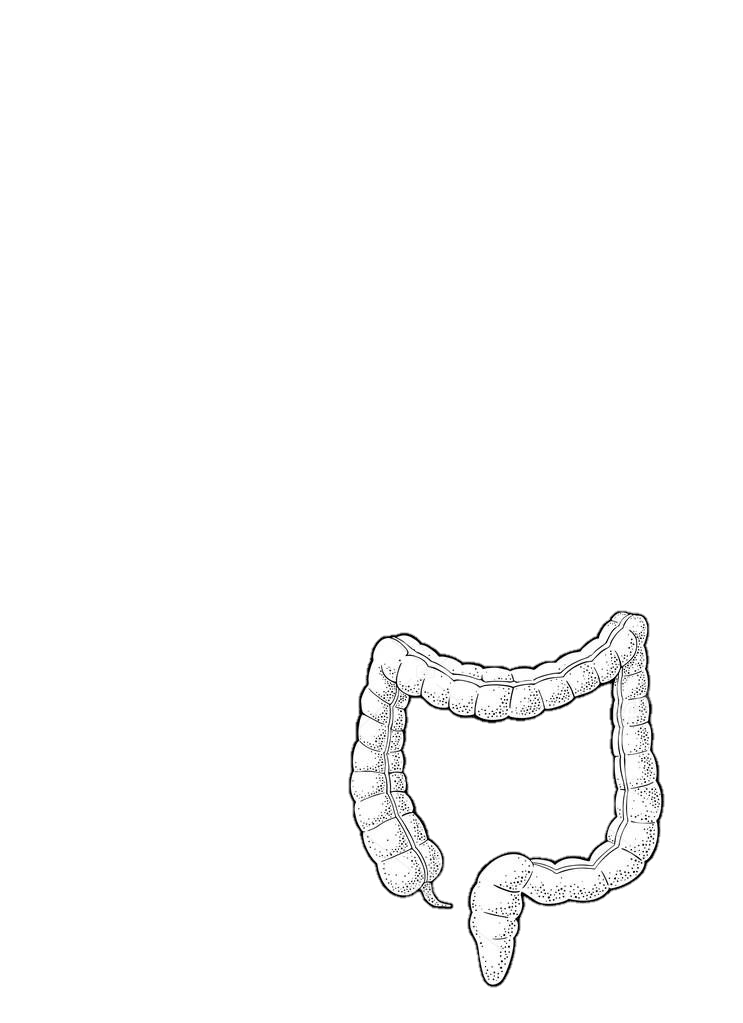 R. Lima, A. Machado, M. Pereira, M. Melo, J. Oliveira, C. Velez 
J. Bolota, A. Silva, J. Travassos, J. Caravana


Serviço de Cirurgia Geral
Hospital do Espírito Santo de Évora, EPE
Director de Serviço: Drº Jorge Caravana
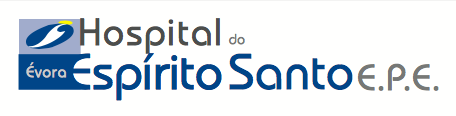 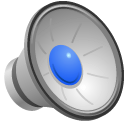 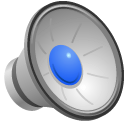 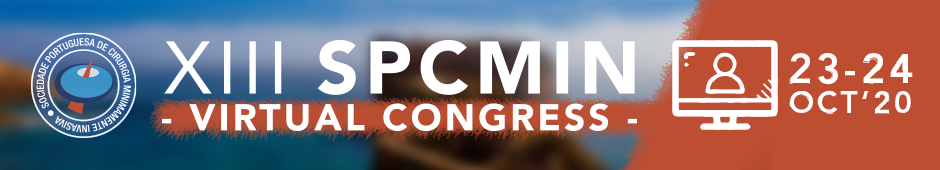 Introdução

A abordagem laparoscópica na cirurgia colorretal tem vindo a ser cada vez mais aceite.

Muitos estudos já demonstraram a sua segurança e não inferioridade nos resultados oncólogicos.
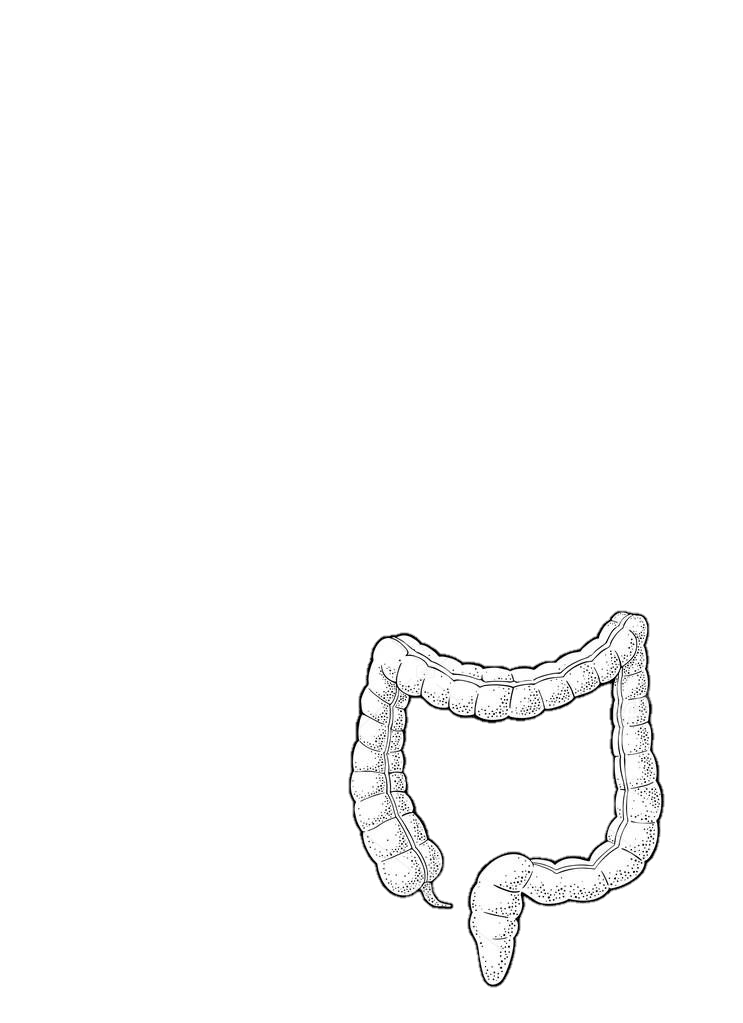 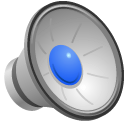 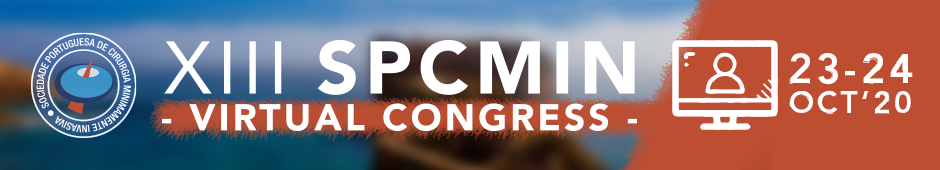 Objectivos

Casuística retrospectiva da cirurgia laparoscópica por cancro colorretal de 2009 a 2015 no serviço de Cirurgia do Hospital do Espírito Santo de Évora.
Avaliar na cirurgia eletiva:
 Distribuição por idade e género
 Sintomatologia inicial
 Procedimentos realizados
 Evolução no internamento
 Complicações
 Sobrevivência global e livre de doença
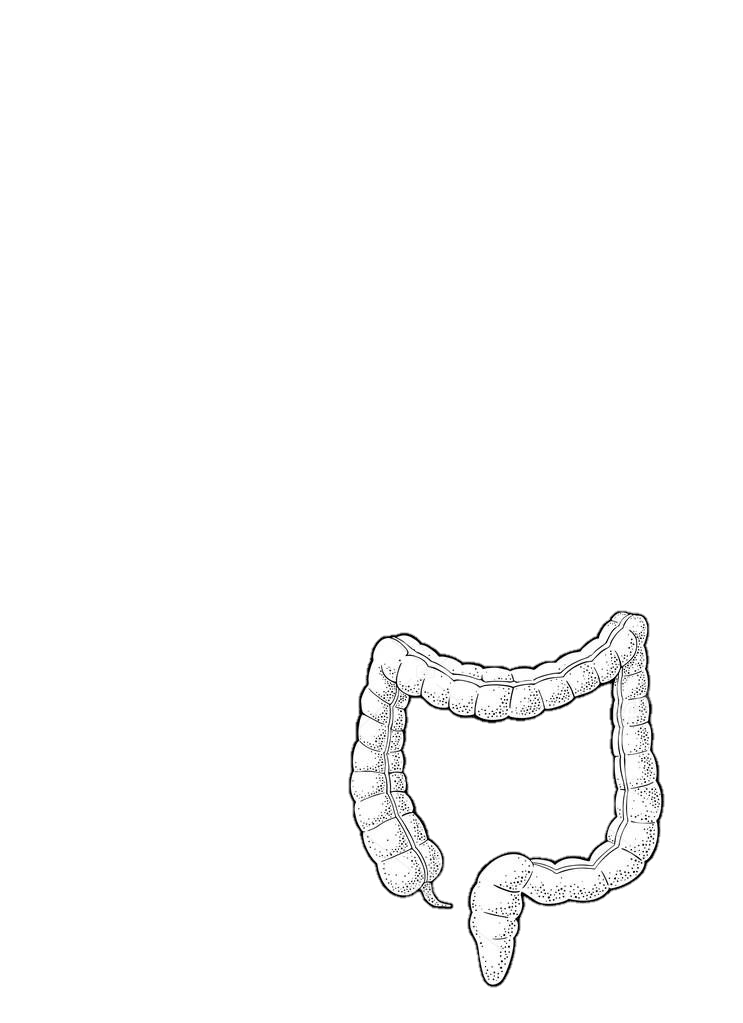 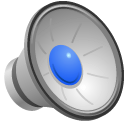 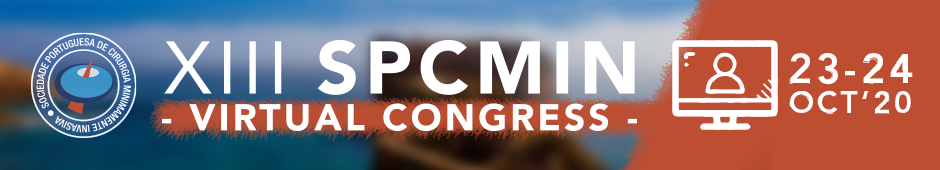 Metodologia

Estudo retrospectivo com consulta dos processos clínicos dos doentes submetidos a cirurgia laparoscópica por cancro colorretal entre 2009 e 2015 no serviço de Cirurgia do Hospital do Espírito Santo de Évora.

Análise estatística foi realizada com SPSS.
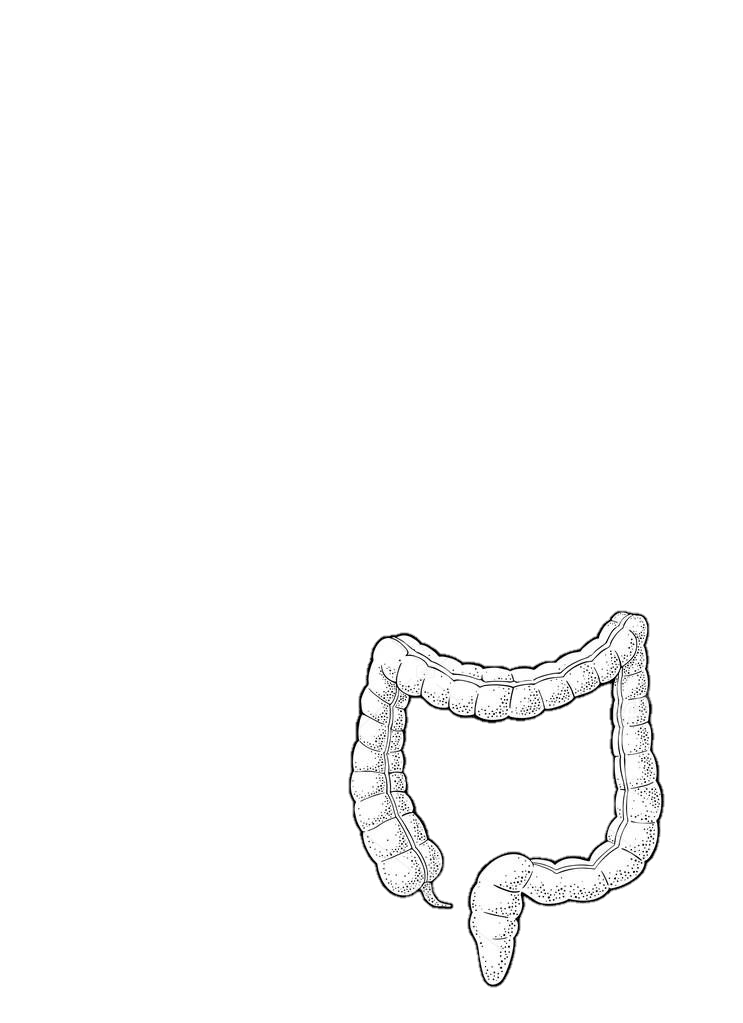 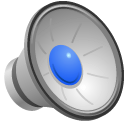 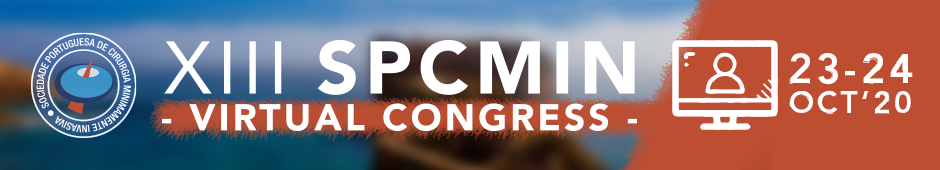 Resultados
Amostra - 129 doentes
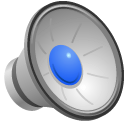 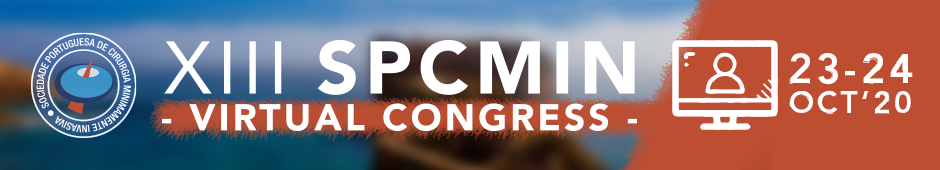 Resultados
Idade mediana: 71 anos
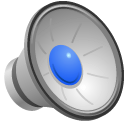 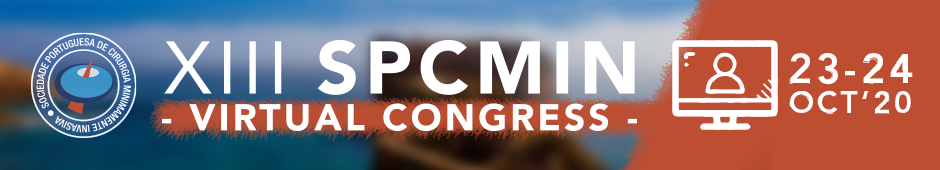 Resultados
Anemia 59,7%
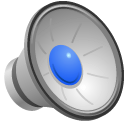 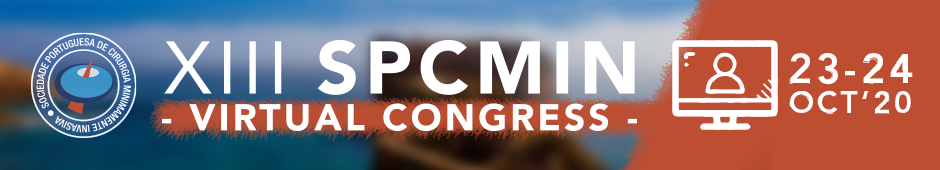 Resultados
Localização
Ângulo esplénico
0,8%
Ângulo hepático
5,4%
Cólon transverso
1,6%
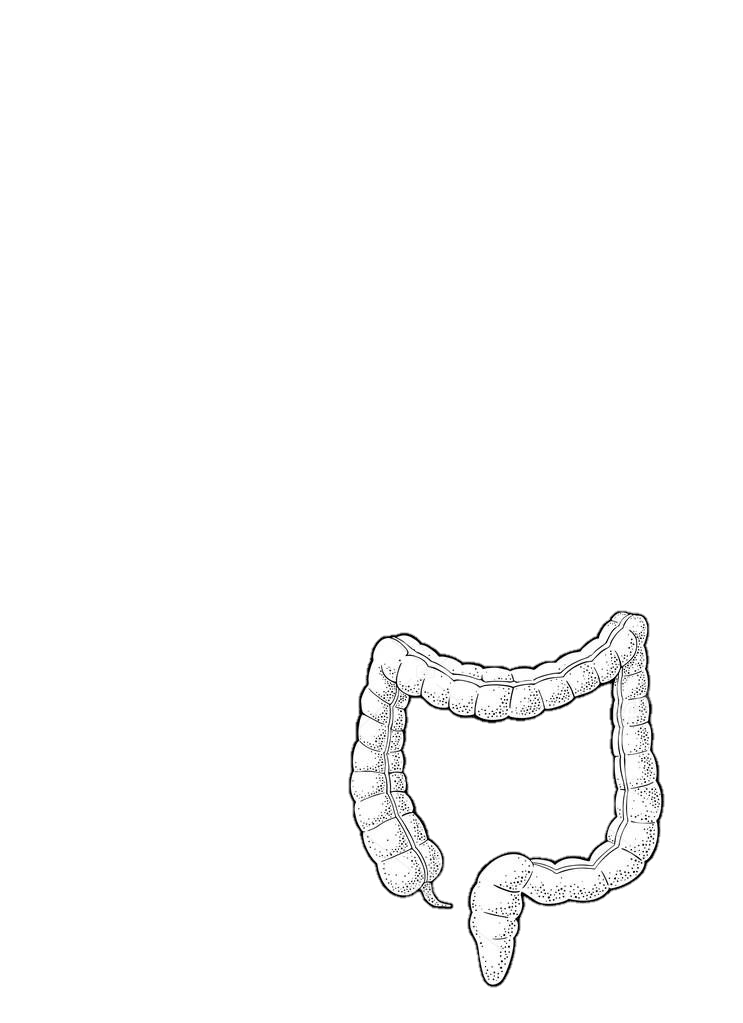 Cólon ascendente
12,4%
Cólon descendente
8,5%
Sigmóide
39,6%
Cego 
15,5%
Recto
16,4%
Tumores síncronos 1,6%
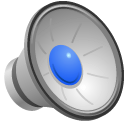 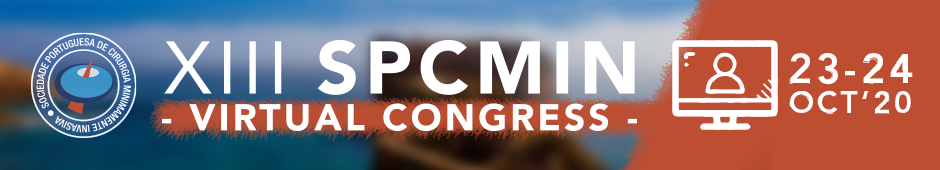 Resultados
Taxa de conversão 9,3%
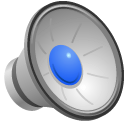 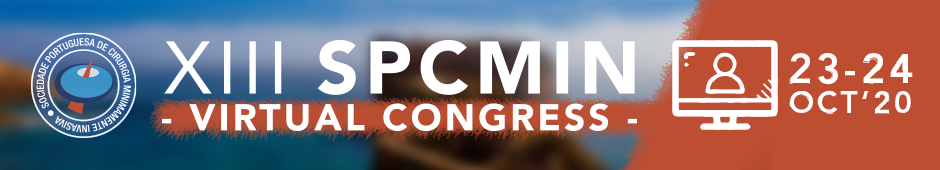 Resultados

Procedimentos Cirúrgicos
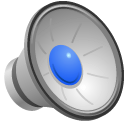 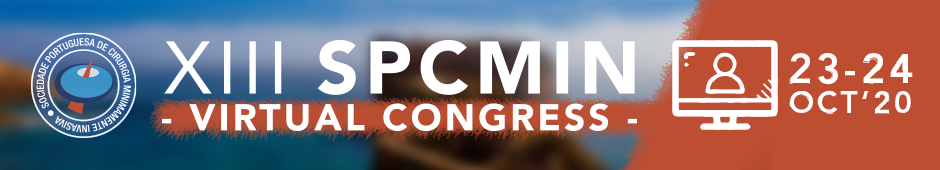 Resultados

Evolução no Internamento

Mediana do tempo operatório: 215 minutos (90-300 minutos)
Mediana de número de gânglios:
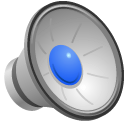 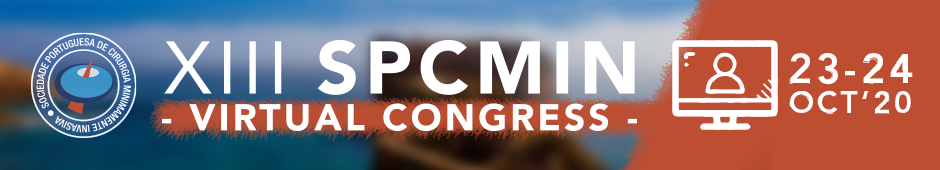 Resultados
Complicações em 35,7% das cirurgias
Taxa de deiscência de anastomose 6,3%
Mortalidade perioperatória 3,9%
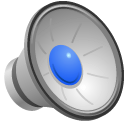 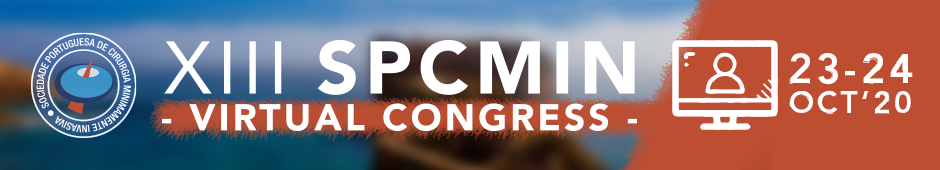 Resultados
QT Adjuvante em 53,5%
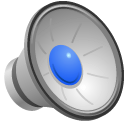 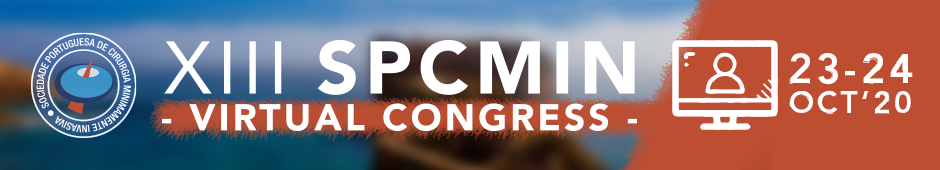 Resultados
Sobrevivência Global – doentes com intuito curativo (N=120)
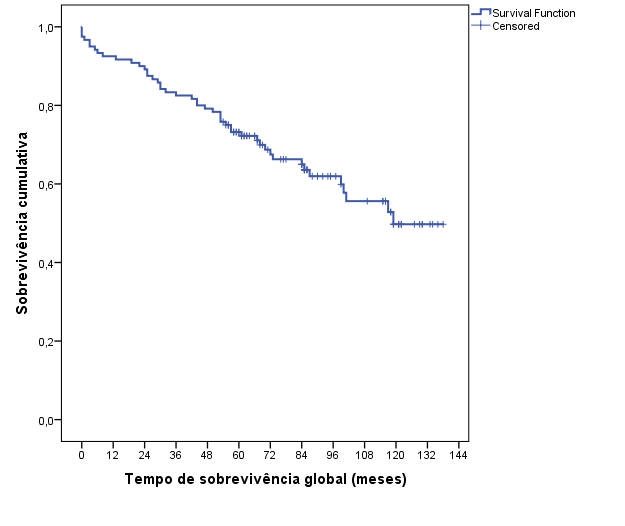 Follow up até Julho 2020
Mediana 68 meses
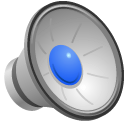 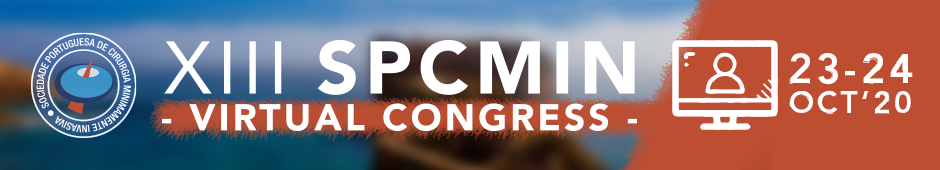 Resultados
Sobrevivência Livre de Doença – doentes com intuito curativo (N=120)
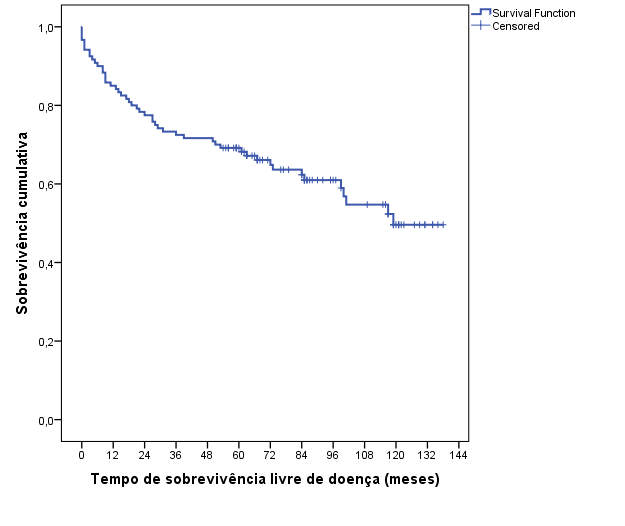 Follow up até Julho 2020
Mediana 68 meses
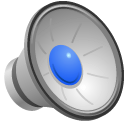 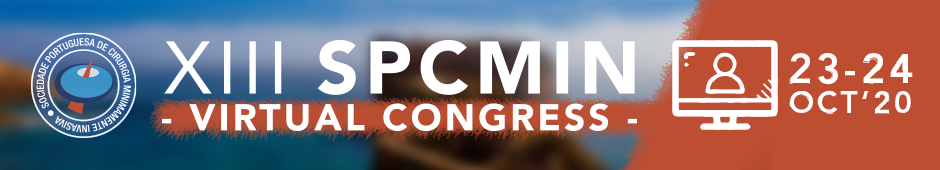 Discussão

O trabalho desenvolvido nos 7 anos de casuística apresentada é sobreponível ao publicado nas grandes séries prospectivas.

A abordagem laparoscópica é segura no tratamento do cancro colorretal sem prejuízo no resultado oncológico.
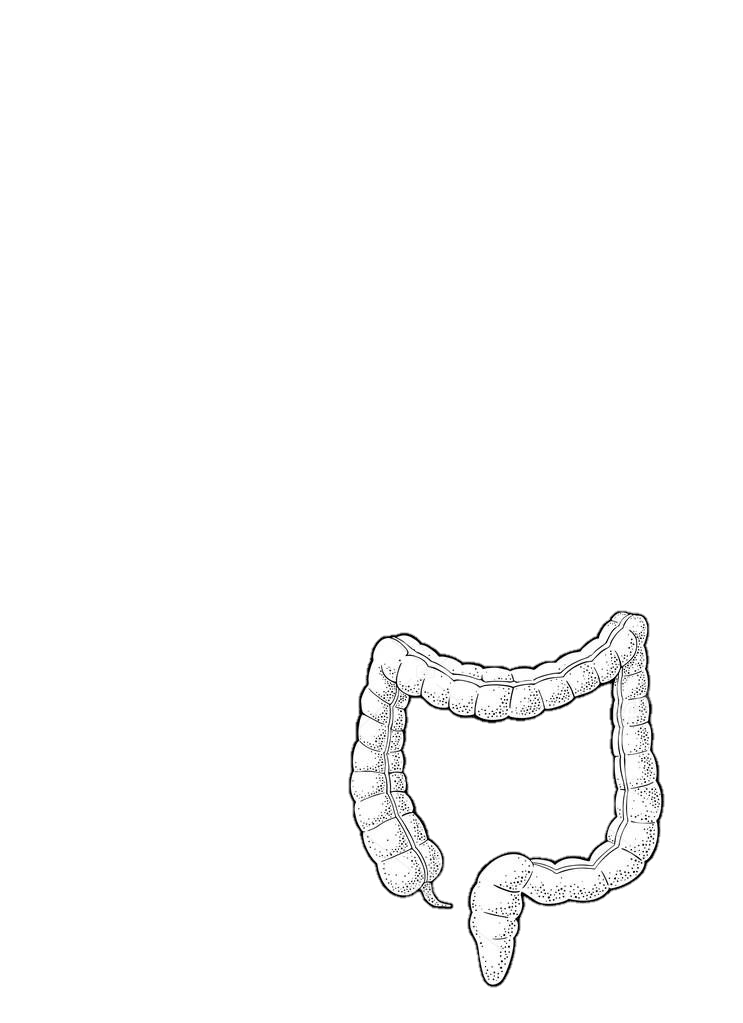 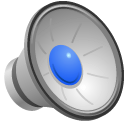 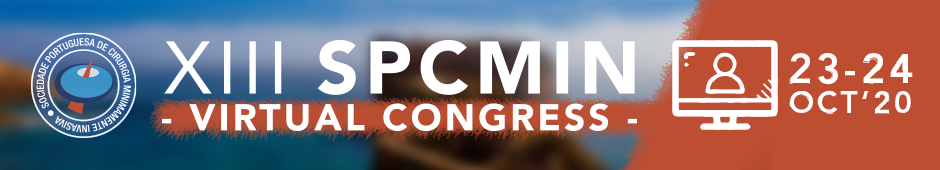 Referências bibliográficas

McKay GD, Morgan MJ, Wong SK, et al. Improved short-term outcomes of laparoscopic versus open resection for colon and rectal cancer in an area health service: a multicenter study. Dis Colon Rectum 2012;55(1):42–50. 
Veldkamp R, Kuhry E, Hop WC, et al. Colon cancer Laparoscopic or Open Resection Study Group (COLOR). Survival after laparoscopic surgery versus open surgery for colon cancer: long-term outcome of a randomised trial. Lancet Oncol 2009;10:44–52.
Anjali K & Sang Lee, Laparoscopyin colorectal surgery, Surg Clin N Am 93 (2013) 217–230.
B. Di et al. / Surgical Oncology 22 (2013); Laparoscopic versus open surgery for colon cancer: A meta-analysis of 5-year follow-up.
Pas Martijn et al, Laparoscopic versus open surgery for rectal cancer (COLOR II): short-term outcomes of a randomised, phase 3 trial, Lancet Oncol 2013; 14: 210–18.
Guillou PJ, Quirke P, Thorpe H, et al. Short-term endpoints of conventional versus laparoscopic-assisted surgery in patients with colorectal cancer (MRC CLASICC trial): multicentre, randomised controlled trial. Lancet 2005;365(9472):1718–26.
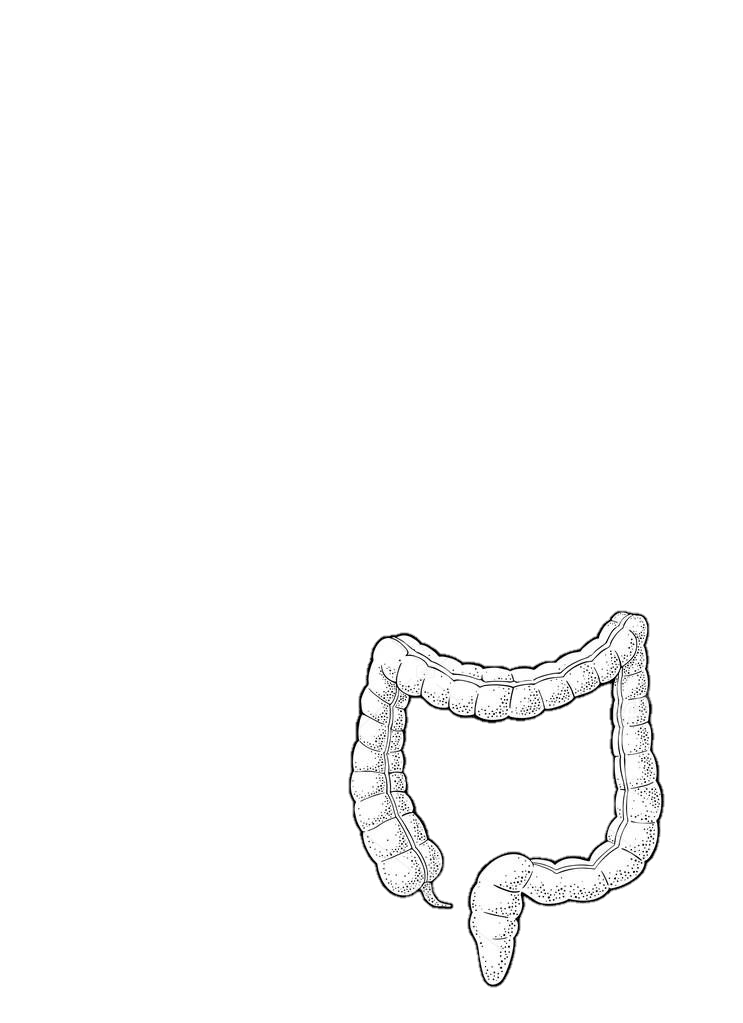 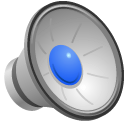